Chapter 5C Functions
C How to Program, 8/e, GE
© 2016 Pearson Education, Ltd. All rights reserved.
1
5.1  Introduction
Most computer programs that solve real-world problems are much larger than the programs presented in the first few chapters. 
Experience has shown that the best way to develop and maintain a large program is to construct it from smaller pieces, each of which is more manageable than the original program. 
This technique is called divide and conquer. 
This chapter describes some key features of the C language that facilitate the design, implementation, operation and maintenance of large programs.
© 2016 Pearson Education, Ltd. All rights reserved.
2
5.2   Modularizing Programs in C (Cont.)
The functions printf, scanf and pow that we’ve used in previous chapters are standard library functions.
You can write your own functions to define  tasks that may be used at many points in a program. 
These are sometimes referred to as programmer-defined functions. 
The  statements defining the function are written only once, and the statements are hidden from other functions. 
Functions are invoked by a function call, which specifies the function name and provides information (as arguments) that the called function needs to perform its designated task.
© 2016 Pearson Education, Ltd. All rights reserved.
3
5.2   Modularizing Programs in C (Cont.)
A common analogy for this is the hierarchical form of management. 
A boss (the calling function or caller) asks a worker (the called function) to perform a task and report back when the task is done (Fig. 5.1). 
For example, a function needing to display information on the screen calls the worker function printf to perform that task, then printf displays the information and reports back—or returns—to the calling function when its task is completed. 
The boss function does not know how the worker function performs its designated tasks.
© 2016 Pearson Education, Ltd. All rights reserved.
4
5.3  Math Library Functions
Math library functions allow you to perform certain common mathematical calculations. 
Functions are normally used in a program by writing the name of the function followed by a left parenthesis followed by the argument (or a comma-separated list of arguments) of the function followed by a right parenthesis. 
For example, a programmer desiring to calculate and print the square root of 900.0 might write:
printf("%.2f", sqrt(900.0));
When this statement executes, the math library function sqrt is called to calculate the square root of the number contained in the parentheses (900.0).
© 2016 Pearson Education, Ltd. All rights reserved.
5
5.3  Math Library Functions (Cont.)
The number 900.0 is the argument of the sqrt function. 
The preceding statement would print 30.00. 
The sqrt function takes an argument of type double and returns a result of type double. 
All functions in the math library that return floating-point values return the data type double. 
Note that double values, like float values, can be output using the %f conversion specification.
6
5.3  Math Library Functions (Cont.)
Function arguments may be: 
	-constants, 
	-variables, or 
	-expressions
If c1 = 13.0, d = 3.0 and f = 4.0, then the statement
printf("%.2f", sqrt(c1 + d * f));
calculates and prints the square root of 13.0 + 3.0 * 4.0 = 25.0, namely 5.00. 
In the Figure 5.2, the variables x and y are of type double.
© 2016 Pearson Education, Ltd. All rights reserved.
7
5.4  Functions
Functions allow you to modularize a program. 
All variables defined in function definitions are local variables—they can be accessed only in the function in which they’re defined. 
Most functions have a list of parameters that provide the means for communicating information between functions. 
A function’s parameters are also local variables of that function.
8
5.4  Functions (Cont.)
There are several motivations for “functionalizing” a program. 
The divide-and-conquer approach makes program development more manageable. 
Another motivation is software reusability—using existing functions as building blocks to create new programs. 
Software reusability is a major factor in the object-oriented programming movement like the languages derived from C, such as C++, Java and C# (pronounced “C sharp”). 
We use abstraction each time we use standard library functions like printf, scanf and pow. 
A third motivation is to avoid repeating code in a program. 
Packaging code as a function allows the code to be executed from other locations in a program simply by calling the function.
9
5.5  Function Definitions (Cont.)
Function square is invoked or called in main within the printf statement
printf("%d  ", square(x)); // function call
Function square receives a copy of the value of x in the parameter y. 
Then square calculates y * y. 
The result is passed back returned to function printf in main where square was invoked, and printf displays the result. 
This process is repeated 10 times using the for statement.
10
5.5  Function Definitions (Cont.)
The definition of function square shows that square expects an integer parameter y. 
The keyword int preceding the function name indicates that square returns an integer result. 
The return statement in square passes the value of the expression y * y (that is, the result of the calculation) back to the calling function.
int square(int y); // function prototype 
The int in parentheses informs the compiler that square expects to receive an integer value from the caller.
11
5.5  Function Definitions (Cont.)
The int to the left of the function name square informs the compiler that square returns an integer result to the caller. 
The compiler refers to the function prototype to check that any calls to square contain the correct return type, the correct number of arguments, the correct argument types, and that the arguments are in the correct order. 
The format of a function definition is
	return-value-type function-name(parameter-list){   definitions   statements}
© 2016 Pearson Education, Ltd. All rights reserved.
12
5.5  Function Definitions (Cont.)
The function-name is any valid identifier. 
The return-value-type is the data type of the result returned to the caller. 
The return-value-type void indicates that a function does not return a value. 
Together, the return-value-type, function-name and parameter-list are sometimes referred to as the function header.
13
5.5  Function Definitions (Cont.)
There are three ways to return control from a called function to the point at which a function was invoked. 
If the function does not return a result, control is returned simply when the function-ending right brace is reached, or by executing the statement
return;
If the function does return a result, the statement 
return expression;
returns the value of expression to the caller.
© 2016 Pearson Education, Ltd. All rights reserved.
14
5.5  Function Definitions (Cont.)
main’s Return Type 
Notice that main has an int return type. 
The return value of main is used to indicate whether the program executed correctly. 
In earlier versions of C, we’d explicitly place
	return 0;
at the end of main—0 indicates that a program ran successfully. 
The C standard indicates that main implicitly returns 0 if you to omit the preceding statement—as we’ve done throughout this course.
© 2016 Pearson Education, Ltd. All rights reserved.
15
5.5  Function Definitions (Cont.)
You can explicitly return non-zero values from main to indicate that a problem occurred during your program’s execution. 
For information on how to report a program failure, see the documentation for your particular operating-system environment.
Function maximum
Our second example uses a programmer-defined function maximum to determine and return the largest of three integers (Fig. 5.4). 
Next, they’re passed to maximum, which determines the largest integer. 
This value is returned to main by the return statement in maximum.
16
5.6   Function Prototypes: A Deeper Look (Cont.)
Early versions of C did not perform this kind of checking, so it was possible to call functions improperly without the compiler detecting the errors. 
Such calls could result in fatal execution-time errors or nonfatal errors that caused subtle, difficult-to-detect problems.
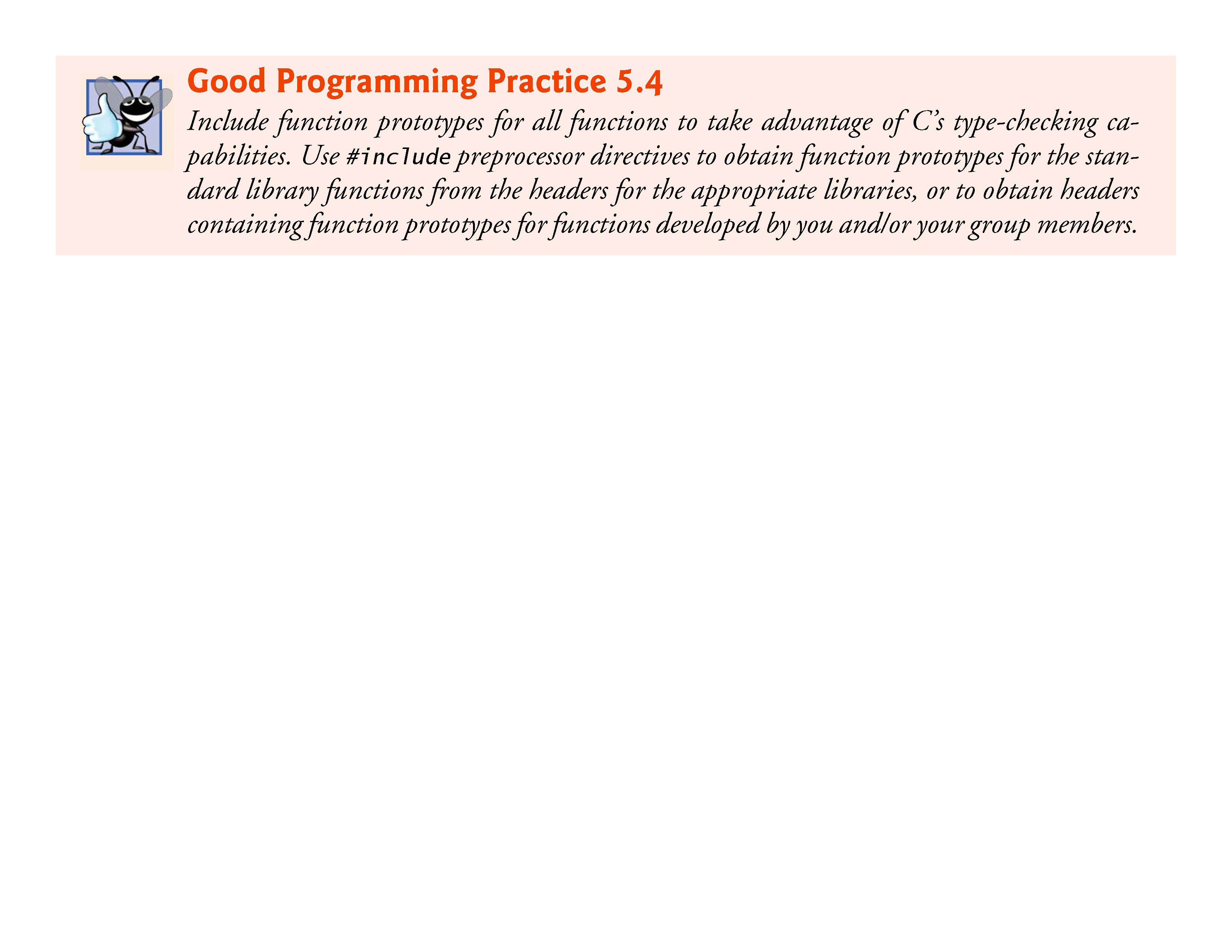 17
5.6   Function Prototypes: A Deeper Look (Cont.)
Compilation Errors
A function call that does not match the function prototype is a compilation error. 
An error is also generated if the function prototype and the function definition disagree. 
For example, in Fig. 5.4, if the function prototype had been written
void maximum(int x, int y, int z);
the compiler would generate an error because the void return type in the function prototype would differ from the int return type in the function header.
© 2016 Pearson Education, Ltd. All rights reserved.
18
5.6   Function Prototypes: A Deeper Look (Cont.)
Argument Coercion and “Usual Arithmetic Conversion Rules”
Another important feature of function prototypes is the coercion of arguments, i.e., the forcing of arguments to the appropriate type. 
For example, the math library function sqrt can be called with an integer argument even though the function prototype in <math.h> specifies a double parameter, and the function will still work correctly. 
The statement
printf("%.3f\n", sqrt(4));
	correctly evaluates sqrt(4) and prints the value 2.000.
© 2016 Pearson Education, Ltd. All rights reserved.
19
5.6   Function Prototypes: A Deeper Look (Cont.)
The function prototype causes the compiler to convert a copy of the integer value 4 to the double value 4.0 before the copy is passed to sqrt. 
In general, argument values that do not correspond precisely to the parameter types in the function prototype are converted to the proper type before the function is called. 
These conversions can lead to incorrect results if C’s usual arithmetic conversion rules are not followed. 
These rules specify how values can be converted to other types without losing data.
© 2016 Pearson Education, Ltd. All rights reserved.
20
5.6   Function Prototypes: A Deeper Look (Cont.)
In our sqrt example above, an int is automatically converted to a double without changing its value. 
However, a double converted to an int truncates the fractional part of the double value, thus changing the original value. 
Converting large integer types to small integer types (e.g., long to short) may also result in changed values.
© 2016 Pearson Education, Ltd. All rights reserved.
21
5.6   Function Prototypes: A Deeper Look (Cont.)
The usual arithmetic conversion rules automatically apply to expressions containing values of two or more data types (also referred to as mixed-type expressions) and are handled for you by the compiler. 
In a mixed-type expression, the compiler makes a temporary copy of the value that needs to be converted then converts the copy to the “highest” type in the expression—the original value remains unchanged.
© 2016 Pearson Education, Ltd. All rights reserved.
22
5.6   Function Prototypes: A Deeper Look (Cont.)
The usual arithmetic conversion rules for a mixed-type expression containing at least one floating-point value are:
If one of the values is a long double, the other is converted to a long double.
If one of the values is a double, the other is converted to a double.
If one of the values is a float, the other is converted to a float.
© 2016 Pearson Education, Ltd. All rights reserved.
23
5.7  Function Call Stack and Stack Frames
To understand how C performs function calls, we first need to consider a data structure (i.e., collection of related data items) known as a stack. 
Think of a stack as analogous to a pile of dishes. 
When a dish is placed on the pile, it’s normally placed at the top (referred to as pushing the dish onto the stack). 
Similarly, when a dish is removed from the pile, it’s normally removed from the top (referred to as popping the dish off the stack). 
Stacks are known as last-in, first-out (LIFO) data structures—the last item pushed (inserted) on the stack is the first item popped (removed) from the stack.
© 2016 Pearson Education, Ltd. All rights reserved.
24
5.7  Function Call Stack and Stack  Frames (Cont.)
An important mechanism for computer science students to understand is the function call stack (sometimes referred to as the program execution stack). 
This data structure—working “behind the scenes”—supports the function call/return mechanism. 
It also supports the creation, maintenance and destruction of each called function’s local variables.
© 2016 Pearson Education, Ltd. All rights reserved.
25
5.7  Function Call Stack and Stack Frames (Cont.)
As each function is called, it may call other functions, which may call other functions—all before any function returns. 
Each function eventually must return control to the function that called it. 
So, we must keep track of the return addresses that each function needs to return control to the function that called it. 
The function call stack is the perfect data structure for handling this information.
© 2016 Pearson Education, Ltd. All rights reserved.
26
5.7  Function Call Stack and Stack Frames (Cont.)
Each time a function calls another function, an entry is pushed onto the stack. 
This entry, called a stack frame, contains the return address that the called function needs in order to return to the calling function. 
If the called function returns, instead of calling another function before returning, the stack frame for the function call is popped, and control transfers to the return address in the popped stack frame.
© 2016 Pearson Education, Ltd. All rights reserved.
27
5.7  Function Call Stack and Stack Frames (Cont.)
Each called function always finds the information it needs to return to its caller at the top of the call stack. 
And, if a function makes a call to another function, a stack frame for the new function call is simply pushed onto the call stack. 
Thus, the return address required by the newly called function to return to its caller is now located at the top of the stack.
© 2016 Pearson Education, Ltd. All rights reserved.
28
5.7  Function Call Stack and Stack Frames (Cont.)
The called function’s stack frame is a perfect place to reserve the memory for automatic variables. 
That stack frame exists only as long as the called function is active. 
When that function returns—and no longer needs its local automatic variables—its stack frame is popped from the stack, and those local automatic variables are no longer known to the program.
© 2016 Pearson Education, Ltd. All rights reserved.
29
5.7  Function Call Stack and Stack Frames (Cont.)
Of course, the amount of memory in a computer is finite, 
so only a certain amount of memory can be used to store stack frames on the function call stack. 

If more function calls occur than can have their stack frames stored on the function call stack, a fatal error known as a stack overflow occurs.
© 2016 Pearson Education, Ltd. All rights reserved.
30
5.7  Function Call Stack and Stack Frames (Cont.)
Function Call Stack in Action
Now let’s consider how the call stack supports the operation of a square function called by main 
First the operating system calls main—this pushes a stack frame onto the stack (Fig. 5.7). 
The stack frame tells main 
how to return to the operating system (i.e., transfer to return address R1(memory location)) and 
contains the space for main’s automatic variable (i.e., a, which is initialized to 10).
© 2016 Pearson Education, Ltd. All rights reserved.
31
5.7  Function Call Stack and Stack Frames (Cont.)
Function main—before returning to the operating system—now calls function square 
This causes a stack frame for square to be pushed onto the function call stack (Fig. 5.8).
 This stack frame contains the return address that square needs to return to main (i.e., R2 (memory location)) and the memory for square’s automatic variable (i.e., x).
© 2016 Pearson Education, Ltd. All rights reserved.
32
5.7  Function Call Stack and Stack Frames (Cont.)
After square calculates the square of its argument, it needs to return to main—and no longer needs the memory for its automatic variable x. 
So the stack is popped—giving square the return location in main (i.e., R2) and losing square’s automatic variable.
Figure 5.9 shows the function call stack after square’s stack frame has been popped.
© 2016 Pearson Education, Ltd. All rights reserved.
33
5.7  Function Call Stack and Stack Frames (Cont.)
Function main now displays the result of calling square
Reaching the closing right brace of main causes
its stack frame to be popped from the stack, gives main the address it needs to return to the operating system (i.e., R1 in Fig. 5.7) and 
causes the memory for main’s automatic variable (i.e., a) to become unavailable.
© 2016 Pearson Education, Ltd. All rights reserved.
34
5.8  Headers
Each standard library has a corresponding header containing the function prototypes for all the functions in that library and definitions of various data types and constants needed by those functions. 
Figure 5.10 lists alphabetically some of the standard library headers that may be included in programs. 
The term “macros” that’s used several times in Fig. 5.10 is discussed in detail in Chapter 13.
© 2016 Pearson Education, Ltd. All rights reserved.
35
5.8  Headers (Cont.)
You can create custom headers. 
Programmer-defined headers should also use the .h filename extension. 
A programmer-defined header can be included by using the #include preprocessor directive. 
For example, if the prototype for our square function was located in the header square.h, we’d include that header in our program by using the following directive at the top of the program:
#include "square.h"
© 2016 Pearson Education, Ltd. All rights reserved.
36
5.9  Passing Arguments By Value and By Reference
In many programming languages, there are two ways to pass arguments—pass-by-value and pass-by-reference. 
When arguments are passed by value, a copy of the argument’s value is made and passed to the called function. 
Changes to the copy do not affect an original variable’s value in the caller. 
When an argument is passed by reference, the caller allows the called function to modify the original variable’s value. 
Pass-by-value should be used whenever the called function does not need to modify the value of the caller’s original variable.
37
5.9  Passing Arguments By Value and By Reference (Cont.)
This prevents the accidental side effects (variable modifications) that so greatly hinder the development of correct and reliable software systems. 
Pass by reference should be used only with trusted called functions that need to modify the original variable.
In C, all arguments are passed by value. 
In Chapter 6, we’ll see that array arguments are automatically passed by reference for performance reasons.
© 2016 Pearson Education, Ltd. All rights reserved.
38
5.10  Random Number Generation
We now take a brief introduction to simulation and game playing. 
The element of chance can be introduced into computer applications by using the C standard library function rand from the <stdlib.h> header. 
Consider the following statement:
i = rand();
The rand function generates an integer between 0 and RAND_MAX (a symbolic constant defined in the <stdlib.h> header).
© 2016 Pearson Education, Ltd. All rights reserved.
39
5.10  Random Number Generation (Cont.)
Standard C states that the value of RAND_MAX must be at least 32767, which is the maximum value for a two-byte (i.e., 16-bit) integer. 
If rand truly produces integers at random, every number between 0 and RAND_MAX has an equal chance (or probability) of being chosen each time rand is called.
The range of values produced directly by rand is often different from what’s needed in a specific application. 
For example, a program that simulates coin tossing might require only 0 for “heads” and 1 for “tails.” 
A dice-rolling program that simulates a six-sided die would require random integers from 1 to 6.
© 2016 Pearson Education, Ltd. All rights reserved.
40
5.10  Random Number Generation (Cont.)
Rolling a Six-Sided Die
To demonstrate rand, let’s develop a program to simulate 20 rolls of a six-sided die and print the value of each roll. 
The function prototype for function rand is in <stdlib.h>. 
We use the remainder operator (%) in conjunction with rand as follows:
rand() % 6
to produce integers in the range of 0 to 5. 
This is called scaling and the number 6 is called the scaling factor. 
We then shift the range of numbers produced by adding 1 to our previous result. 
The output of Fig. 5.7 confirms that the results are in the range 1 to 6—the actual random values chosen might vary by compiler.
41
5.10  Random Number Generation (Cont.)
Rolling a Six-Sided Die 6,000,000 Times
To show that these numbers occur approximately with equal likelihood, let’s simulate 6,000,000 rolls of a die with the program of Fig. 5.12. 
Each integer from 1 to 6 should appear approximately 1,000,000 times. 
By scaling and shifting we’ve used the rand function to realistically simulate the rolling of a six-sided die. 
Note the use of the %s conversion specifier to print the character strings "Face" and "Frequency" as column headers. 
After we study arrays in Chapter 6, we’ll show how to replace this switch statement elegantly with a single-line statement.
42
5.10  Random Number Generation (Cont.)
Randomizing the Random Number Generator
Executing the program of Fig. 5.11 again produces exactly the same sequence of values.
How can these be random numbers? Ironically, this repeatability is an important characteristic of function rand. 
When debugging a program, this repeatability is essential for proving that corrections to a program work properly.
© 2016 Pearson Education, Ltd. All rights reserved.
43
5.10  Random Number Generation (Cont.)
Function rand actually generates pseudorandom numbers. 
Calling rand repeatedly produces a sequence of numbers that appears to be random. 
However, the sequence repeats itself each time the program is executed. 
Once a program has been thoroughly debugged, it can be conditioned to produce a different sequence of random numbers for each execution.
© 2016 Pearson Education, Ltd. All rights reserved.
44
5.10  Random Number Generation (Cont.)
This is called randomizing and is accomplished with the standard library function srand. 
Function srand takes an unsigned integer argument and seeds function rand to produce a different sequence of random numbers for each execution of the program. 
We demonstrate function srand in Fig. 5.13. 
Function srand takes an unsigned int value as an argument. 
The conversion specifier %u is used to read an unsigned int value with scanf. 
The function prototype for srand is found in <stdlib.h>.
45
5.10  Random Number Generation (Cont.)
Let’s run the program several times and observe the results. 
Notice that a different sequence of random numbers is obtained each time the program is run, provided that a different seed is supplied.
To randomize without entering a seed each time, use a statement like 
srand(time(NULL));
This causes the computer to read its clock to obtain the value for the seed automatically.
© 2016 Pearson Education, Ltd. All rights reserved.
46
5.10  Random Number Generation (Cont.)
Function time returns the number of seconds that have passed since midnight on January 1, 1970. 
This value is converted to an unsigned integer and used as the seed to the random number generator. 
The function prototype for time is in <time.h>.
© 2016 Pearson Education, Ltd. All rights reserved.
47
5.10  Random Number Generation (Cont.)
Generalized Scaling and Shifting of Random Numbers
The values produced directly by rand are always in the range:
0 £ rand() £ RAND_MAX
As you know, the following statement simulates rolling a six-sided die:
face = 1 + rand() % 6;
This statement always assigns an integer value (at random) to the variable face in the range 1 £ face £ 6. 
The width of this range (i.e., the number of consecutive integers in the range) is 6 and the starting number in the range is 1.
48
5.10  Random Number Generation (Cont.)
Referring to the preceding statement, we see that the width of the range is determined by the number used to scale rand with the remainder operator (i.e., 6), and the starting number of the range is equal to the number (i.e., 1) that’s added to rand % 6. 
We can generalize this result as follows
n = a + rand() % b;
where a is the shifting value (which is equal to the first number in the desired range of consecutive integers) and b is the scaling factor (which is equal to the width of the desired range of consecutive integers).
49
5.11  Example: A Game of Chance; Introducing enum
One of the most popular games of chance is a dice game known as “craps.” The rules of the game are simple. 
A player rolls two dice. Each die has six faces. These faces contain 1, 2, 3, 4, 5, and 6 spots. After the dice have come to rest, the sum of the spots on the two upward faces is calculated. If the sum is 7 or 11 on the first throw, the player wins. If the sum is 2, 3, or 12 on the first throw (called “craps”), the player loses (i.e., the “house” wins). If the sum is 4, 5, 6, 8, 9, or 10 on the first throw, then that sum becomes the player’s “point.” To win, you must continue rolling the dice until you “make your point.” The player loses by rolling a 7 before making the point. 
Figure 5.14 simulates the game of craps and Fig. 5.15 shows several sample executions.
© 2016 Pearson Education, Ltd. All rights reserved.
50
5.11  Example: A Game of Chance; Introducing enum (cont.)
In the rules of the game, notice that the player must roll two dice on the first roll, and must do so later on all subsequent rolls. 
We define a function rollDice to roll the dice and compute and print their sum. 
Function rollDice is defined once, but it’s called from two places in the program. 
Interestingly, rollDice takes no arguments, so we’ve indicated void in the parameter list
Function rollDice does return the sum of the two dice, so a return type of int is indicated in its function header and in its function prototype.
© 2016 Pearson Education, Ltd. All rights reserved.
51
5.11  Example: A Game of Chance; Introducing enum (cont.)
The player may win or lose on the first roll, or may win or lose on any subsequent roll. 
Variable gameStatus, defined to be of a new type—enum Status—stores the current status. 
An enumeration, introduced by the keyword enum, is a set of integer constants represented by identifiers. 
Enumeration constants help make programs easier to read 
Values in an enum start with 0 and are incremented by 1.
© 2016 Pearson Education, Ltd. All rights reserved.
52
5.11  Example: A Game of Chance; Introducing enum (cont.)
When the game is won, either on the first roll or on a subsequent roll, gameStatus is set to WON. 
When the game is lost, either on the first roll or on a subsequent roll, gameStatus is set to LOST. 
Otherwise gameStatus is set to CONTINUE and the game continues.
Game Ends on First Roll
After the first roll, if the game is over, the while statement is skipped because gameStatus is not CONTINUE. 
The program proceeds to the if…else statement, which prints "Player wins" if gameStatus is WON and "Player loses" otherwise.
© 2016 Pearson Education, Ltd. All rights reserved.
53
5.11  Example: A Game of Chance; Introducing enum (cont.)
Game Ends on a Subsequent Roll
After the first roll, if the game is not over, then sum is saved in myPoint. 
Execution proceeds with the while statement because gameStatus is CONTINUE. 
Each time through the while, rollDice is called to produce a new sum. 
If sum matches myPoint, gameStatus is set to WON to indicate that the player won, the while-test fails, the if…else statement prints "Player wins" and execution terminates.
© 2016 Pearson Education, Ltd. All rights reserved.
54
5.11  Example: A Game of Chance; Introducing enum (cont.)
If sum is equal to 7, gameStatus is set to LOST to indicate that the player lost, the while-test fails, the if…else statement prints "Player loses" and execution terminates.
Control Architecture
Note the program’s interesting control architecture. 
We’ve used two functions—main and rollDice—and the switch, while, nested if…else and nested if statements.
55
5.12  Storage Classes
In Chapters 2–4, we used identifiers for variable names. 
The attributes of variables include name, type, size and value. 
In this chapter, we also use identifiers as names for user-defined functions. 
Actually, each identifier in a program has other attributes, including 
storage class, 
storage duration, 
scope  
linkage. 
C provides the storage class specifiers: auto, register, extern and static. 
An identifier’s storage class determines its storage duration, scope and linkage.
56
5.12  Storage Classes (Cont.)
An identifier’s storage duration is the period during which the identifier exists in memory. 
Some exist briefly, some are repeatedly created and destroyed, and others exist for the program’s entire execution. 
An identifier’s scope is where the identifier can be referenced in a program. 
Some can be referenced throughout a program, others from only portions of a program. 
An identifier’s linkage determines for a multiple-source-file program 
whether the identifier is known only in the current source file or in any source file with proper declarations. 
This chapter discusses storage classes and storage duration.
57
5.12  Storage Classes (Cont.)
The storage-class specifiers can be split into 
automatic storage duration 
static storage duration 
Keyword auto is used to declare variables of automatic storage duration. 
Variables with automatic storage duration are created when the block in which they’re defined is entered; they exist while the block is active, and they’re destroyed when the block is exited.
© 2016 Pearson Education, Ltd. All rights reserved.
58
5.12  Storage Classes (Cont.)
Local Variables
Only variables can have automatic storage duration. 
A function’s local variables (those declared in the parameter list or function body) normally have automatic storage duration. 
Keyword auto explicitly declares variables of automatic storage duration.
Local variables have automatic storage duration by default, so keyword auto is rarely used. 
We’ll refer to variables with automatic storage duration simply as automatic variables.
59
5.12  Storage Classes (Cont.)
Static Storage Class
Keywords extern and static are used in the declarations of identifiers for variables and functions of static storage duration. 
Identifiers of static storage duration exist from the time at which the program begins execution until the program terminates. 
For static variables, storage is allocated and initialized only once, before the program begins execution. 
For functions, the name of the function exists when the program begins execution.
© 2016 Pearson Education, Ltd. All rights reserved.
60
5.12  Storage Classes (Cont.)
However, even though the variables and the function names exist from the start of program execution, this does not mean that these identifiers can be accessed throughout the program. 
Storage duration and scope (where a name can be used) are separate issues, as we’ll see in Section 5.13. 
There are several types of identifiers with static storage duration: external identifiers (such as global variables and function names) and local variables declared with the storage-class specifier static. 
Global variables and function names are of storage class extern by default.
© 2016 Pearson Education, Ltd. All rights reserved.
61
5.12  Storage Classes (Cont.)
Global variables are created by placing variable declarations outside any function definition, and they retain their values throughout the execution of the program. 
Global variables and functions can be referenced by any function that follows their declarations or definitions in the file. 
This is one reason for using function prototypes—when we include stdio.h in a program that calls printf, the function prototype is placed at the start of our file to make the name printf known to the rest of the file.
62
5.12  Storage Classes (Cont.)
Local variables declared with the keyword static are still known only in the function in which they’re defined, but unlike automatic variables, static local variables retain their value when the function is exited. 
The next time the function is called, the static local variable contains the value it had when the function last exited. 
The following statement declares local variable count to be static and initializes it to 1. 
static int count = 1;
All numeric variables of static storage duration are initialized to zero by default if you do not explicitly initialize them.
63
5.13  Scope Rules
The scope of an identifier is the portion of the program in which the identifier can be referenced. 
For example, when we define a local variable in a block, it can be referenced only following its definition in that block or in blocks nested within that block. 
The four identifier scopes are: 
function scope 
file scope
block scope
function-prototype scope
Function scope
Labels (identifiers followed by a colon such as start:) are the only identifiers with function scope. 
Labels can be used anywhere in the function in which they appear, but cannot be referenced outside the function body.
64
5.13  Scope Rules (Cont.)
Labels are used in switch statements (as case labels)
Labels are hidden in the function in which they’re defined. 
This hiding—more formally called information hiding—is a means of implementing the principle of least privilege—a fundamental principle of good software engineering. 
File scope
An identifier declared outside any function has file scope. 
Such an identifier is “known” (i.e., accessible) in all functions from the point at which the identifier is declared until the end of the file. 
Global variables, function definitions, and function prototypes placed outside a function all have file scope.
© 2016 Pearson Education, Ltd. All rights reserved.
65
5.13  Scope Rules (Cont.)
Block scope
Identifiers defined inside a block have block scope. 
Block scope ends at the terminating right brace (}) of the block. 
Local variables defined at the beginning of a function have block scope as do function parameters, which are considered local variables by the function. 
Any block may contain variable definitions. 
Local variables declared static still have block scope, even though they exist from before program startup. 
Thus, storage duration does not affect the scope of an identifier.
© 2016 Pearson Education, Ltd. All rights reserved.
66
5.13  Scope Rules (Cont.)
When blocks are nested, and an identifier in an outer block has the same name as an identifier in an inner block, 
the identifier in the outer block is “hidden” until the inner block terminates. 
This means that while executing in the inner block, 
the inner block sees the value of its own local identifier 
and not the value of the identically named identifier in the enclosing block.
© 2016 Pearson Education, Ltd. All rights reserved.
67
5.13  Scope Rules (Cont.)
Function-prototype scope
The only identifiers with function-prototype scope are those used in the parameter list of a function prototype. 
As mentioned previously, function prototypes do not require names in the parameter list—only types are required. 
If a name is used in the parameter list of a function prototype, the compiler ignores the name. 
Identifiers used in a function prototype can be reused elsewhere in the program without ambiguity.
68
5.14  Recursion
The programs we’ve discussed are generally structured as functions that call one another in a disciplined, hierarchical manner. 
For some types of problems, it’s useful to have functions call themselves. 
A recursive function is a function that calls itself either directly or indirectly through another function.
We consider recursion conceptually first, then examine several programs containing recursive functions. 
Recursive problem-solving approaches have a number of elements in common. 
A recursive function is called to solve a problem. 
The function actually knows how to solve only the simplest case(s), or so-called base case(s).
69
5.14  Recursion (Cont.)
If the function is called with a base case, the function simply returns a result. 
If the function is called with a more complex problem, the function divides the problem into two conceptual pieces: 
a piece that the function knows how to do  
a piece that it does not know how to do
To make recursion feasible, the latter piece must resemble the original problem, but be a slightly simpler or smaller version.
© 2016 Pearson Education, Ltd. All rights reserved.
70
5.14  Recursion (Cont.)
Because this new problem looks like the original problem, the function calls a copy of itself to go to work on the smaller problem—this is referred to as a recursive call or the recursion step. 
The recursion step also includes the keyword return, because its result will be combined with the portion of the problem the function knew how to solve to form a result that will be passed back to the original caller.
The recursion step executes while the original call to the function is paused, waiting for the result from the recursion step.
© 2016 Pearson Education, Ltd. All rights reserved.
71
5.14  Recursion (Cont.)
The recursion step can result in many more such recursive calls, as the function keeps dividing each problem it’s called with into two conceptual pieces. 
For the recursion to terminate, each time the function calls itself with a slightly simpler version of the original problem, this sequence of smaller problems must eventually converge on the base case. 
When the function recognizes the base case, returns a result to the previous copy of the function, and a sequence of returns follows all the way up the line until the original call of the function eventually returns the final result to main.
© 2016 Pearson Education, Ltd. All rights reserved.
72
5.14  Recursion (Cont.)
Recursively Calculating Factorials
The factorial of a nonnegative integer n, written n! (pronounced “n factorial”), is the product
n · (n –1) · (n – 2) · … · 1
	with 1! equal to 1, and 0! defined to be 1. 
For example, 5! is the product 5 * 4 * 3 * 2 * 1, which is equal to 120.
The factorial of an integer, number, greater than or equal to 0 can be calculated iteratively (nonrecursively) using a for statement as follows:
	factorial = 1;
	for (counter = number; counter >= 1; counter--)   factorial *= counter;
© 2016 Pearson Education, Ltd. All rights reserved.
73
5.14  Recursion (Cont.)
A recursive definition of the factorial function is arrived at by observing the following relationship:
	n! = n ·  (n – 1)!
For example, 5! is clearly equal to 5 * 4! as is shown by the following:
	5! = 5 ·  4 · 3 · 2 · 15! = 5 · (4 · 3 · 2 · 1)5! = 5 · (4!)
The evaluation of 5! would proceed as shown in Fig. 5.17. 
Figure 5.17(a) shows how the succession of recursive calls proceeds until 1! is evaluated to be 1 (i.e., the base case), which terminates the recursion. 
Figure 5.17(b) shows the values returned from each recursive call to its caller until the final value is calculated and returned.
74
5.14  Recursion (Cont.)
Figure 5.18 uses recursion to calculate and print the factorials of the integers 0–21 (the choice of the type unsigned long long int will be explained). 
If number is less than or equal to 1, factorial returns 1, no further recursion is necessary, and the program terminates. 
If number is greater than 1, the statement
return number * factorial(number - 1);
expresses the problem as the product of number and a recursive call to factorial evaluating the factorial of number - 1. 
The call factorial(number - 1) is a slightly simpler problem than the original calculation of function  factorial(number).
75
5.14  Recursion (Cont.)
Function factorial has been declared to receive a parameter of type long and return a result of type long. 
This is shorthand notation for long int. 
The C standard specifies that a variable of type long int is stored in at least 4 bytes, and thus may hold a value as large as +2147483647. 
As can be seen in Fig. 5.14, factorial values become large quickly. 
We’ve chosen the data type long so the program can calculate factorials greater than 7! on computers with small (such as 2-byte) integers.
© 2016 Pearson Education, Ltd. All rights reserved.
76
5.14  Recursion (Cont.)
The recursive factorial function first tests whether a terminating condition is true, i.e., whether number is less than or equal to 1. 
The conversion specifier %llu is used to print unsigned long long int values. 
Unfortunately, the factorial function produces large values so quickly that even unsigned long long int does not help us print many factorial values before the maximum value of an unsigned long long int variable is exceeded. 
Even when we use unsigned long long int, we still can’t calculate factorials beyond 21!
77
5.14  Recursion (Cont.)
This points to a weakness in C (and most other procedural programming languages)—namely that the language is not easily extended to handle the unique requirements of various applications. 
C++ is an extensible language that, through “classes,” allows us to create new data types, including ones that could hold arbitrarily large integers if we wish.
78
5.15  Example Using Recursion: Fibonacci Series
The Fibonacci series
0, 1, 1, 2, 3, 5, 8, 13, 21, …
begins with 0 and 1 and has the property that each subsequent Fibonacci number is the sum of the previous two Fibonacci numbers.
The series occurs in nature and, in particular, describes a form of spiral. 
The ratio of successive Fibonacci numbers converges to a constant value of 1.618….
© 2016 Pearson Education, Ltd. All rights reserved.
79
5.15  Example Using Recursion: Fibonacci Series (Cont.)
This number, too, repeatedly occurs in nature and has been called the golden ratio or the golden mean. 
Humans tend to find the golden mean aesthetically pleasing. 
Architects often design windows, rooms, and buildings whose length and width are in the ratio of the golden mean. 
Postcards are often designed with a golden mean length/width ratio.
© 2016 Pearson Education, Ltd. All rights reserved.
80
5.15  Example Using Recursion: Fibonacci Series (Cont.)
The Fibonacci series may be defined recursively as follows:
	fibonacci(0) = 0fibonacci(1) = 1fibonacci(n) = fibonacci(n – 1) + fibonacci(n – 2)
Figure 5.19 calculates the nth Fibonacci number recursively using function fibonacci. 
Notice that Fibonacci numbers tend to become large quickly. 
Therefore, we’ve chosen the data type unsigned int for the parameter type and the data type unsigned long long int for the return type in function fibonacci. 
In Fig. 5.19, each pair of output lines shows a separate run of the program.
81
5.15  Example Using Recursion: Fibonacci Series (Cont.)
The call to fibonacci from main is not a recursive call, but all subsequent calls to fibonacci are recursive
Each time fibonacci is invoked, it immediately tests for the base case—n is equal to 0 or 1
If this is true, n is returned. 
Interestingly, if n is greater than 1, the recursion step generates two recursive calls, each a slightly simpler problem than the original call to fibonacci. 
Figure 5.20 shows how function fibonacci would evaluate fibonacci(3).
82
5.15  Example Using Recursion: Fibonacci Series (Cont.)
Order of Evaluation of Operands
This figure raises some interesting issues about the order in which C compilers will evaluate the operands of operators. 
This is a different issue from the order in which operators are applied to their operands, namely the order dictated by the rules of operator precedence. 
Fig. 5.20 shows that while evaluating fibonacci(3), two recursive calls will be made, namely fibonacci(2) and fibonacci(1). 
But in what order will these calls be made? You might simply assume the operands will be evaluated left to right.
83
5.15  Example Using Recursion: Fibonacci Series (Cont.)
For optimization reasons, C does not specify the order in which the operands of most operators (including +) are to be evaluated. 
Therefore, you should make no assumption about the order in which these calls will execute. 
The calls could in fact execute fibonacci(2) first and then fibonacci(1), or the calls could execute in the reverse order, fibonacci(1) then fibonacci(2). 
In this program and in most other programs, the final result would be the same.
© 2016 Pearson Education, Ltd. All rights reserved.
84
5.15  Example Using Recursion: Fibonacci Series (Cont.)
But in some programs the evaluation of an operand may have side effects that could affect the final result of the expression. 
C specifies the order of evaluation of the operands of only four operators—namely: 
&& 
|| 
the comma (,) operator
?:
The first three of these are binary operators whose operands are guaranteed to be evaluated left to right.
© 2016 Pearson Education, Ltd. All rights reserved.
85
5.15  Example Using Recursion: Fibonacci Series (Cont.)
[Note: The commas used to separate the arguments in a function call are not comma operators.] 
The last operator is C’s only ternary operator. 
Its leftmost operand is always evaluated first; if the leftmost operand evaluates to nonzero, the middle operand is evaluated next and the last operand is ignored; if the leftmost operand evaluates to zero, the third operand is evaluated next and the middle operand is ignored.
86
5.15  Example Using Recursion: Fibonacci Series (Cont.)
Exponential Complexity
A word of caution is in order about recursive programs like the one we use here to generate Fibonacci numbers. 
Each level of recursion in the fibonacci function has a doubling effect on the number of calls—the number of recursive calls that will be executed to calculate the nth Fibonacci number is on the order of 2n. 
This rapidly gets out of hand. 
Calculating only the 20th Fibonacci number would require on the order of 220 or about a million calls, calculating the 30th Fibonacci number would require on the order of 230 or about a billion calls, and so on.
© 2016 Pearson Education, Ltd. All rights reserved.
87
5.15  Example Using Recursion: Fibonacci Series (Cont.)
Computer scientists refer to this as exponential complexity. 
Problems of this nature humble even the world’s most powerful computers! 
Complexity issues in general, and exponential complexity in particular, are discussed in detail in the upper-level computer science curriculum course generally called “Algorithms.”
© 2016 Pearson Education, Ltd. All rights reserved.
88
5.16  Recursion vs. Iteration
Both iteration and recursion are based on a control statement: 
Iteration uses a repetition statement; recursion uses a selection statement. 
Both iteration and recursion involve repetition:
Iteration explicitly uses a repetition statement; recursion achieves repetition through repeated function calls. 
Iteration and recursion each involve a termination test:
Iteration terminates when the loop-continuation condition fails; recursion when a base case is recognized.
© 2016 Pearson Education, Ltd. All rights reserved.
89
5.16  Recursion vs. Iteration (Cont.)
Iteration uses counter-controlled repetition and recursion uses gradually approach termination: 
Iteration keeps modifying a counter until the counter assumes a value that makes the loop-continuation condition fail.
Recursion keeps producing simpler versions of the original problem until the base case is reached. 
Both iteration and recursion can occur infinitely: 
An infinite loop occurs with iteration if the loop-continuation test never becomes false; 
infinite recursion occurs if the recursion step does not reduce the problem each time in a manner that converges on the base case. 
Infinite iteration and recursion typically occur as a result of errors in a program’s logic.
90